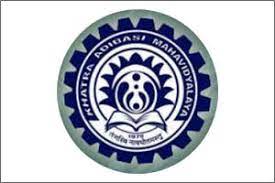 COURSE: B.Sc. (PROGRAMME) IN ECONOMICS
PAPER NAME –INDIAN ECONOMIC PLANNING AND POLICY ISSUES
TOPIC – ECONOMIC REFORMS IN INDIA SINCE 1991
                YEAR- SECOND 	SEMESTER-4    SESSION -2021-2022
DATE OF LECTURE:  16/03/2022
PREPARED BY
DR. KAMALIKA CHAKRABORTY
ASSISTANT PROFESSOR (DEPARTMENT OF ECONOMICS)
KHATRA ADIBASI MAHAVIDYALAYA, BANKURA, WEST BENGAL
Concept
Economic reforms includes those changes in policies that aim at enhancing the efficiency of a country. In the year 1991, India witnessed a major shift in its economic policies, making it a turning point in the history of the Indian Economy. The severe Economic crisis suffered by India in 1991 was uncontrollable with the situation getting worse gradually. The result was that inflation reached its pinnacle with daily use commodities becoming extremely expensive, adversely affecting people.
Need for Economic Reforms in India
Unfavourable situation in BOP as imports exceeded exports

Disappointing performance of the public sector

Fall in exchange reserves to a very low level which were not sufficient for even a fortnight

Government expenditure exceeded government revenue that led to government borrowing from public, banks and international financial institutions like IMF, World Bank etc.

 Controlling inflation was the need of the hour
Three main pillars of New Economic Reforms in India
Liberalisation: Breaking the bottlenecks and obstacles that persisted during the license-raj system. 

Privatisation: Allowing private players into those areas which were earlier dominated by the government.

Globalisation: Opening up of Indian domestic economy for entry of foreign companies post 1991.
Steps taken under Liberalisation
Reforms in the Foreign Exchange sector
Tax reforms
Delicensing of the Industrial sector
Financial sector reforms
Trade and Investment Policy reforms
Steps taken under Privatisation
Selling up the shares of public sector undertakings to private players i.e. transfer of ownership or management to private companies, either partially or entirely.
Steps taken under Globalisation
Globalisation implies unification of domestic economy with world economy. Outsourcing was a fall out of globalisation.
THANK YOU